The natural bubble size distribution of coarsening liquid foams
N. Galvani (a,b), S. Cohen-Addad (a), D. Durian (c), R. Höhler (a), D. Langevin (d),M. Pasquet (d), O. Pitois (b), A. Requier (d), E. Rio (d), A. Salonen (d)

INSP Sorbonne Université 		b)   Navier Université Gustave Eiffel
		c)   University of Pennsylvania		d)   LPS Université Paris Saclay
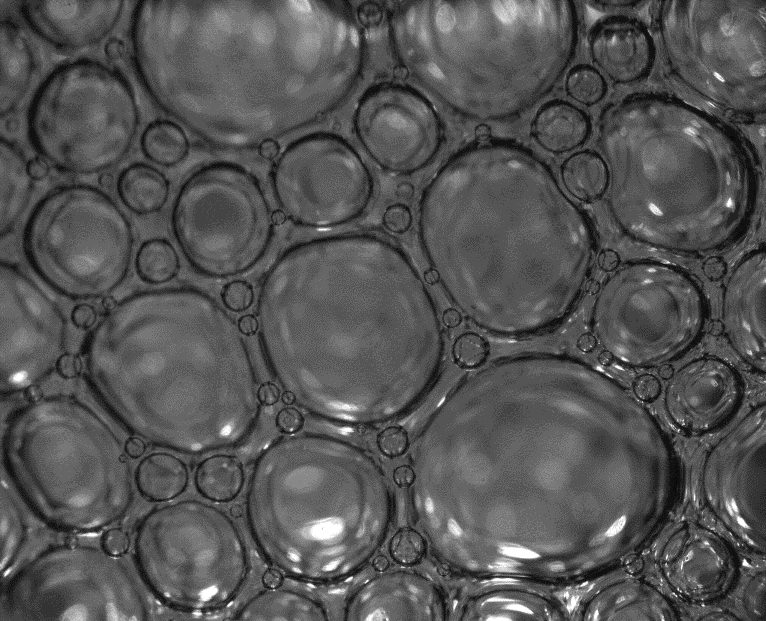 Foundings
Institutions
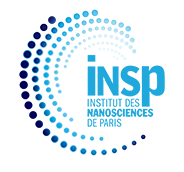 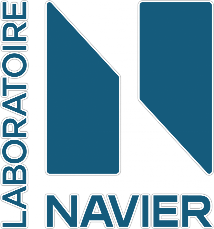 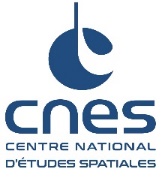 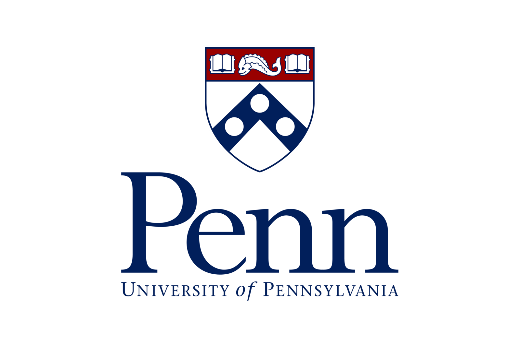 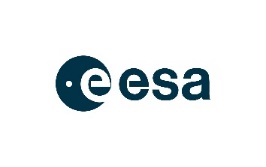 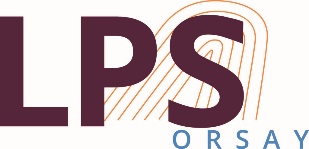 26ème Congrès Général de la SFP – Paris –  5 July 2023
Structure of liquid foams
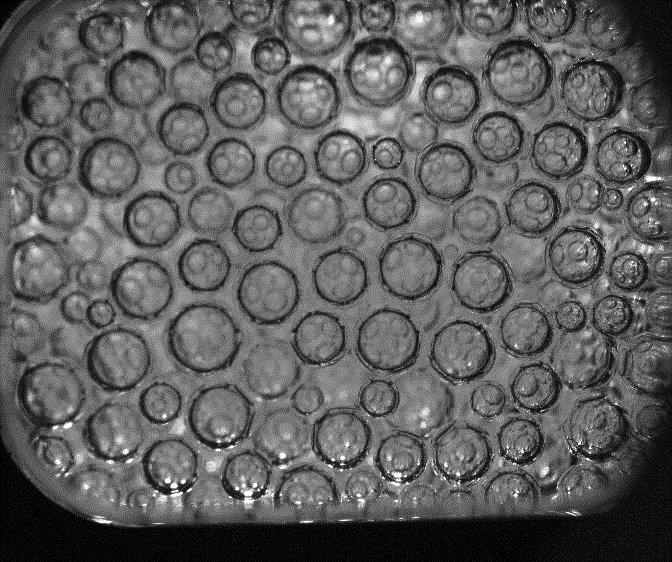 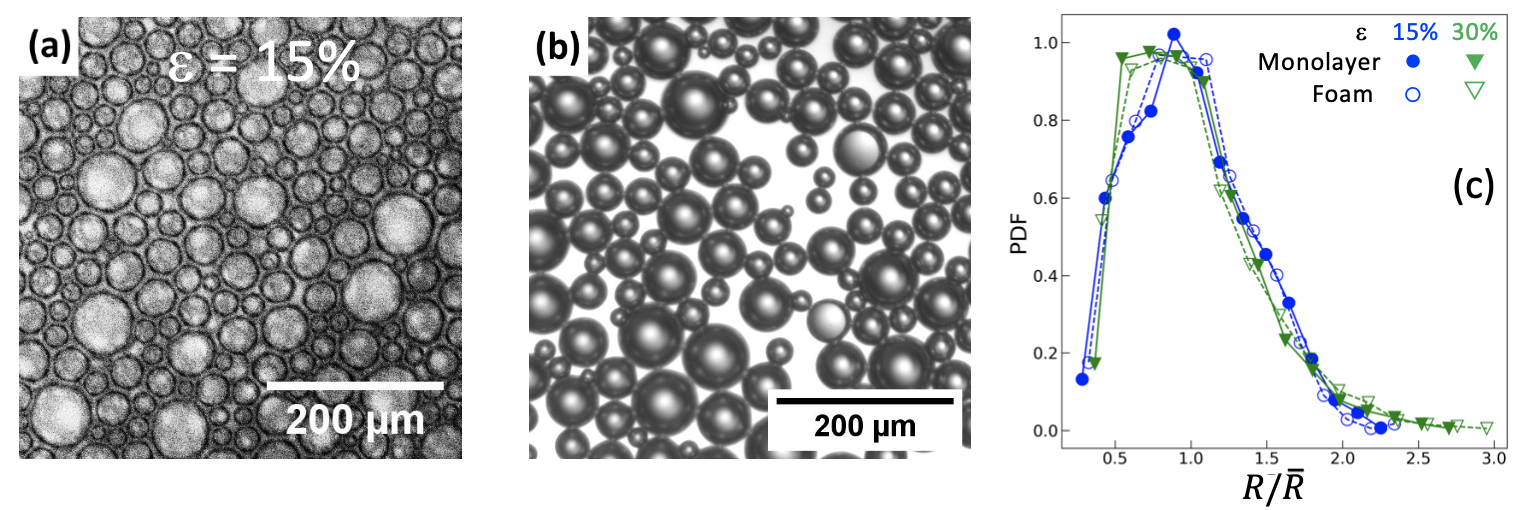 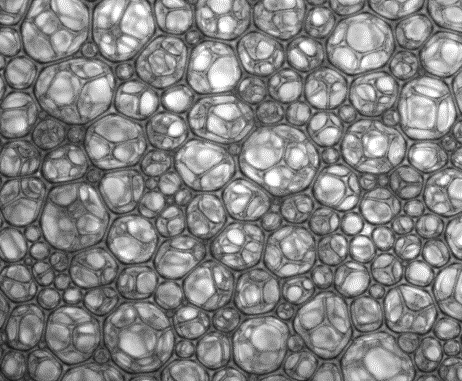 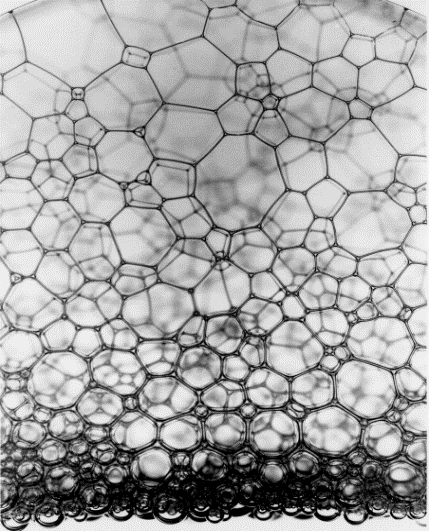 250 µm
Dry foams		         Wet foams	   Jamming transition 		Bubbly liquid
Unstable on earth
Gravitational drainage limits the experiments performed in wet foams
2
How to study a stable wet foam
Experiments on the ISS
Microgravity experiment      TTAB 5g/L + Air      φ=15%
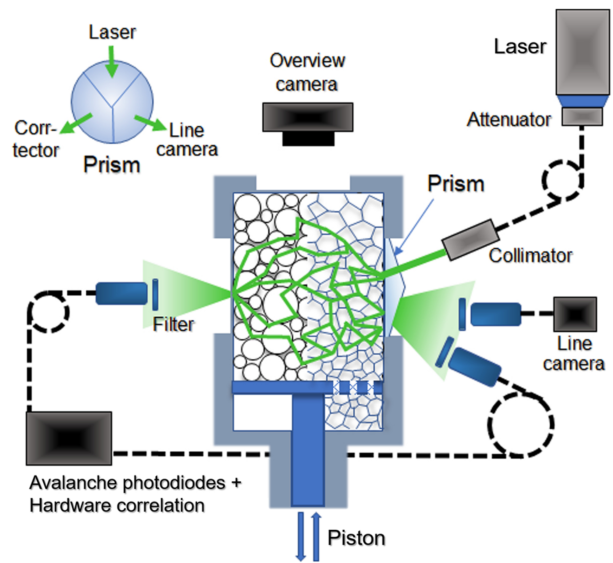 Microgravity
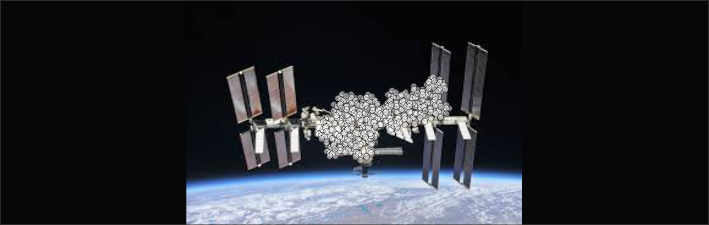 Born et al., Rev. Sci. Instrum. (2021)
Pasquet et al., C. R. Méca. (2023)
Experiments on Earth with clinostat
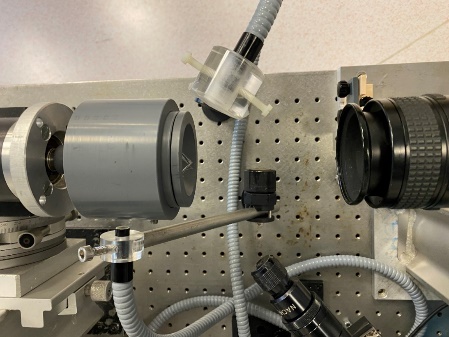 Continuous rotation
Top view
Total duration: 6h
3
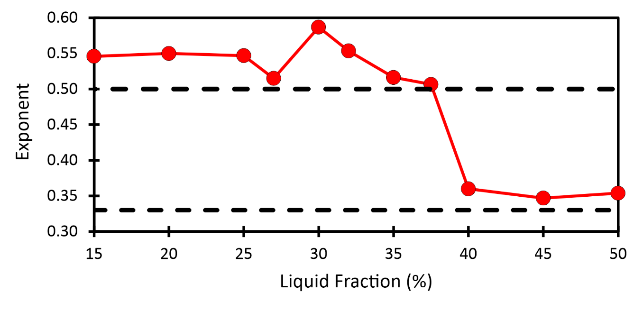 Coarsening of wet foams
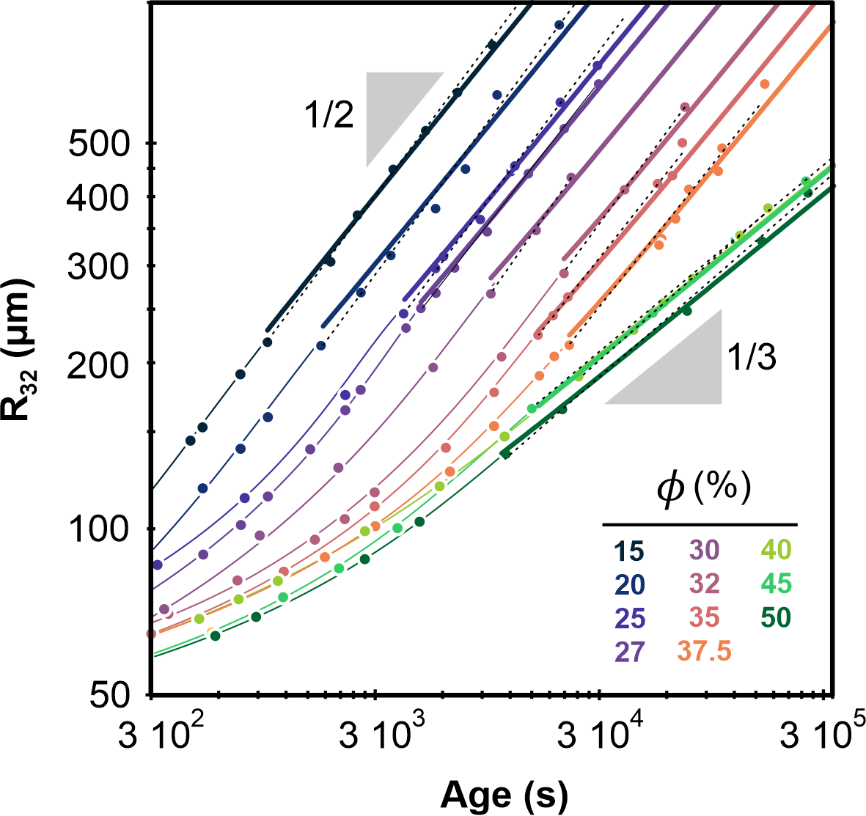 Foam Regime
Lemlich (1978)
Adhesive foam
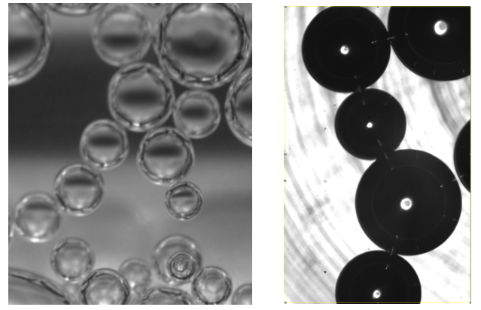 Ostwald Regime
Baldan (2002)
4
Pasquet et al. arXiv:2304.11206
Random close pack density in coarsening foams
Lognormal distribution
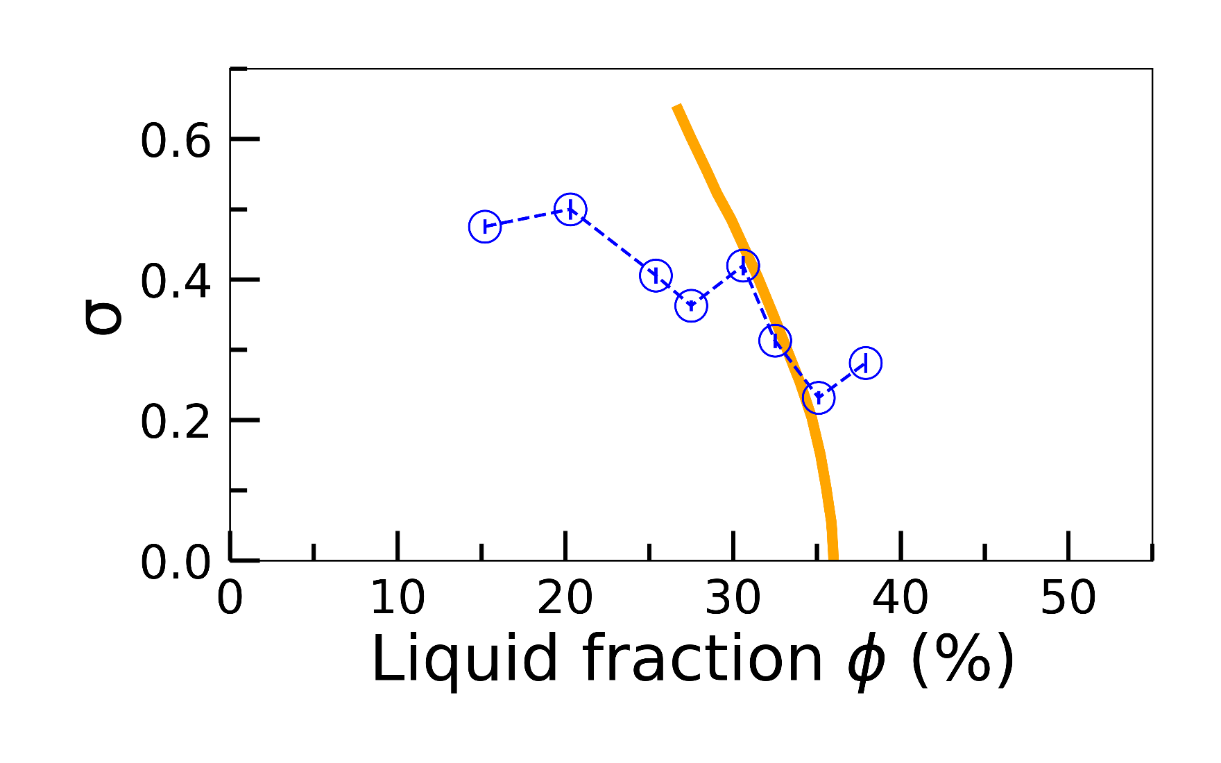 σ=0.3
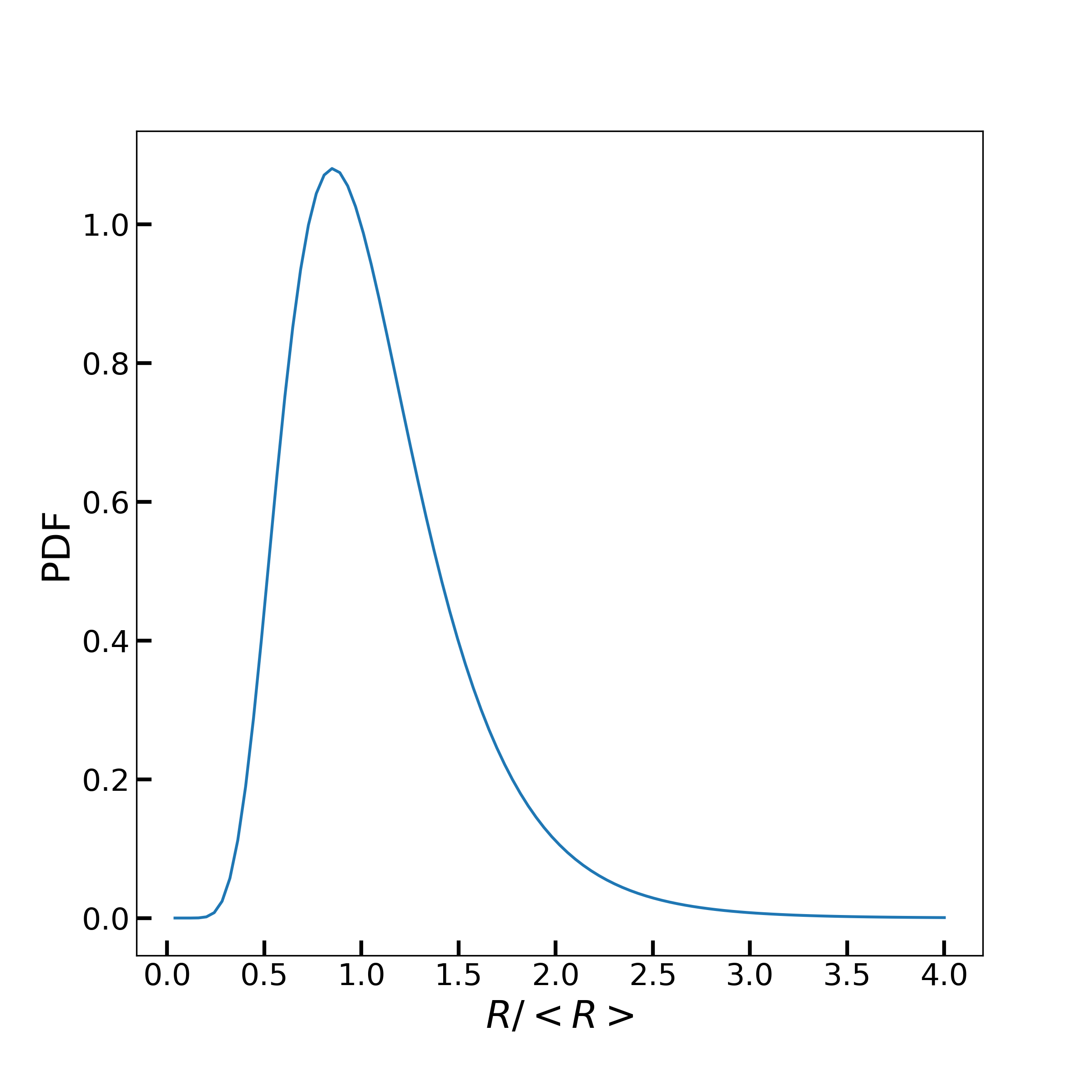 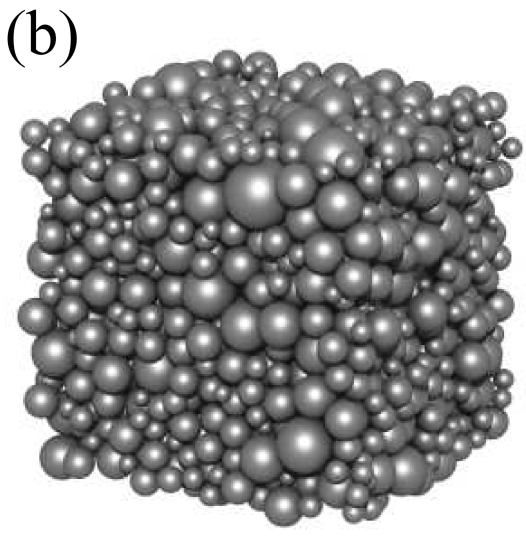 Experiment
Farr and Groot, JCP (2009)
Coarsened foam simulation
Farr, Powder Technol. (2013)
5
Bubble size distributions in the foam regime
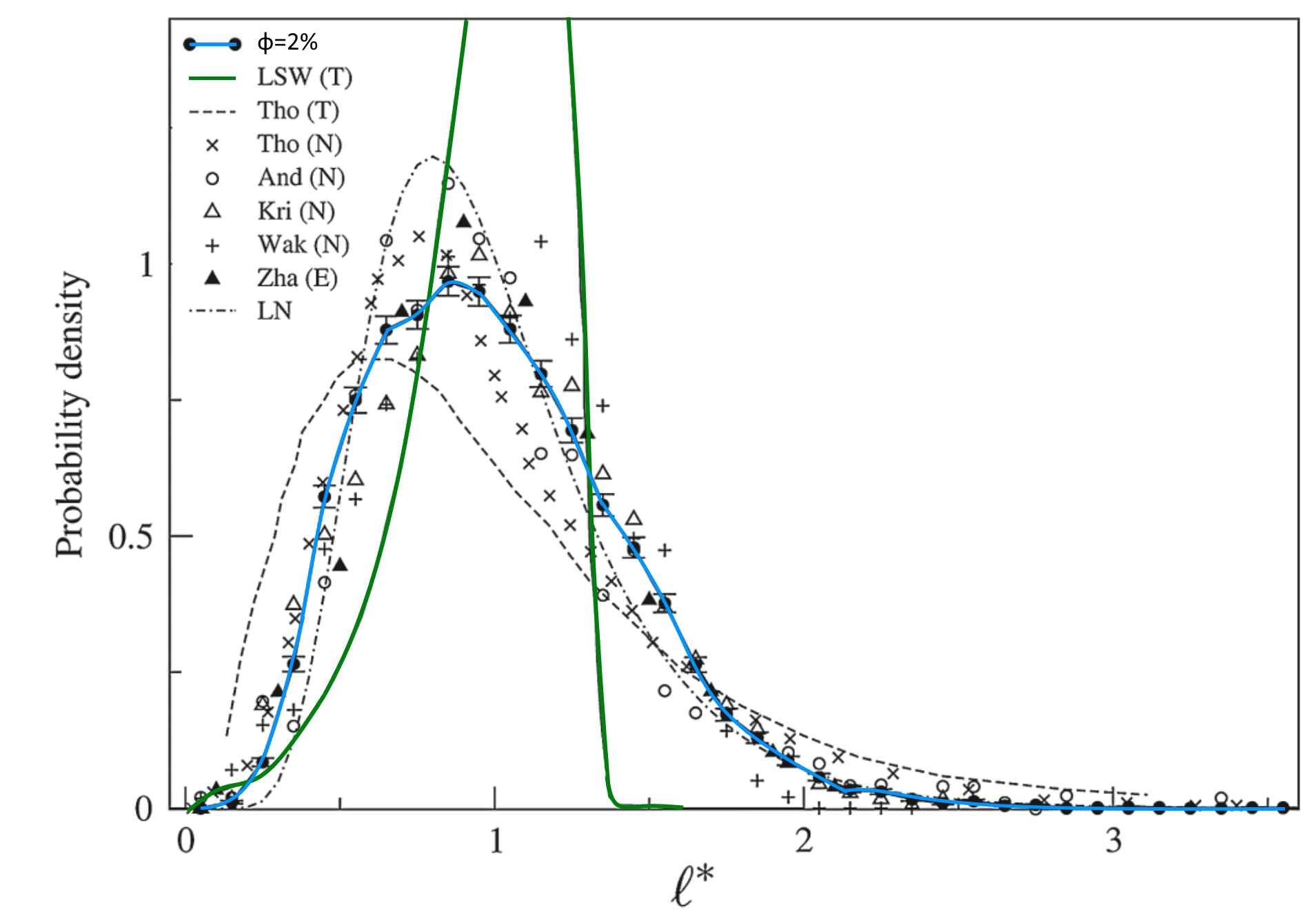 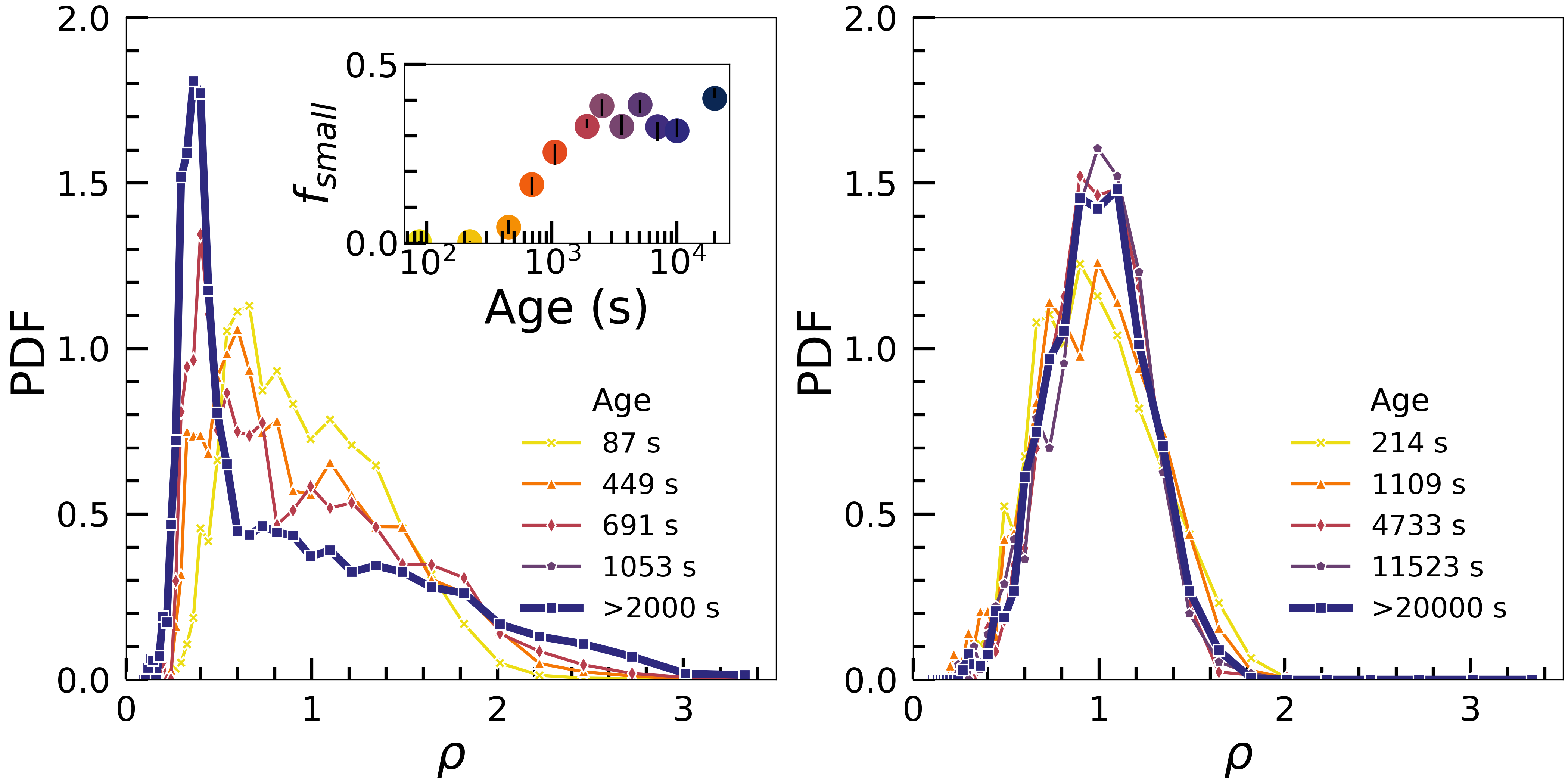 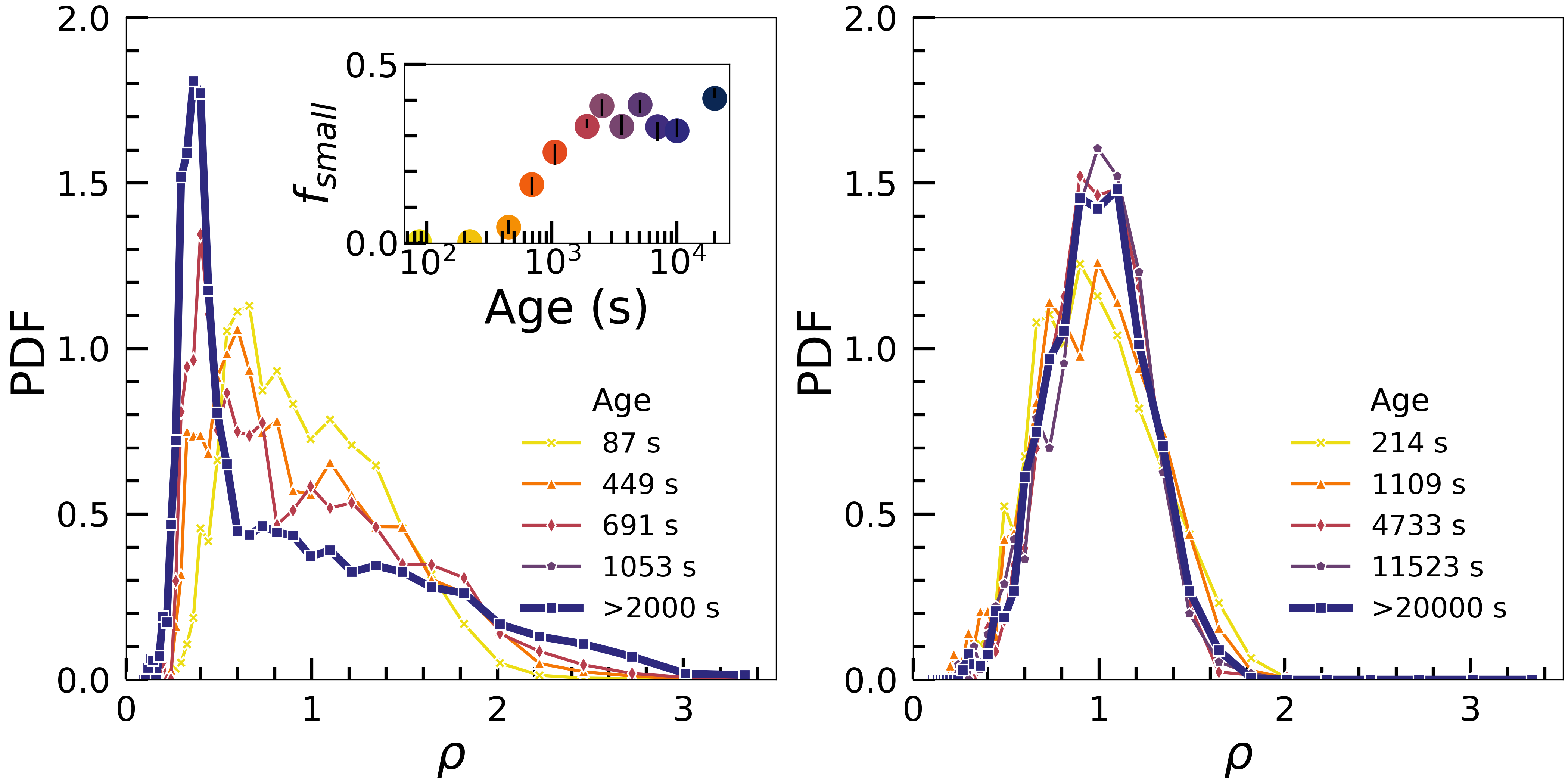 Scaling state
Lambert et al., PRL (2010)
Prominent peak of bubbles with small size, unprecedented in dry foams or bubbly liquids.
6
Effect of the liquid fraction
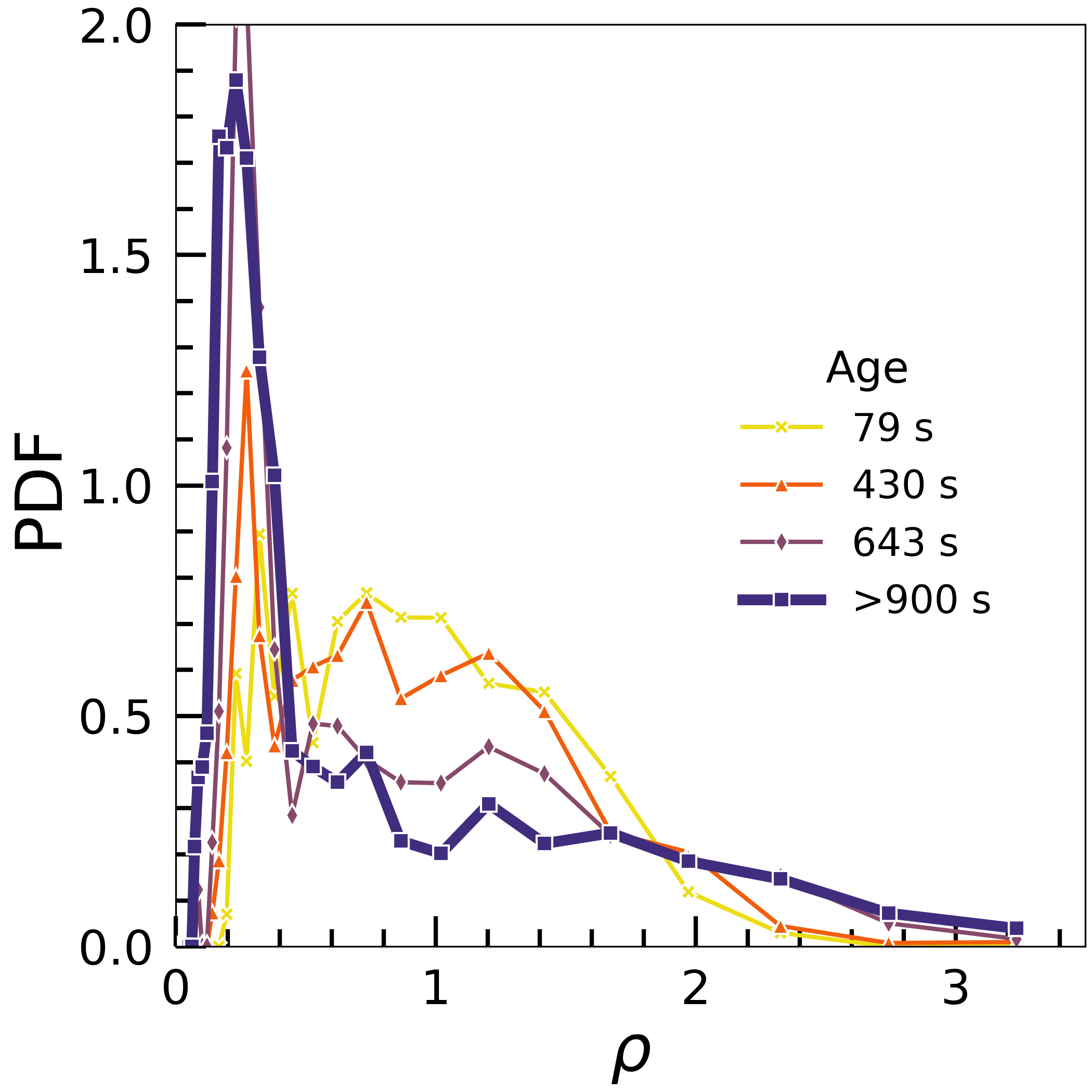 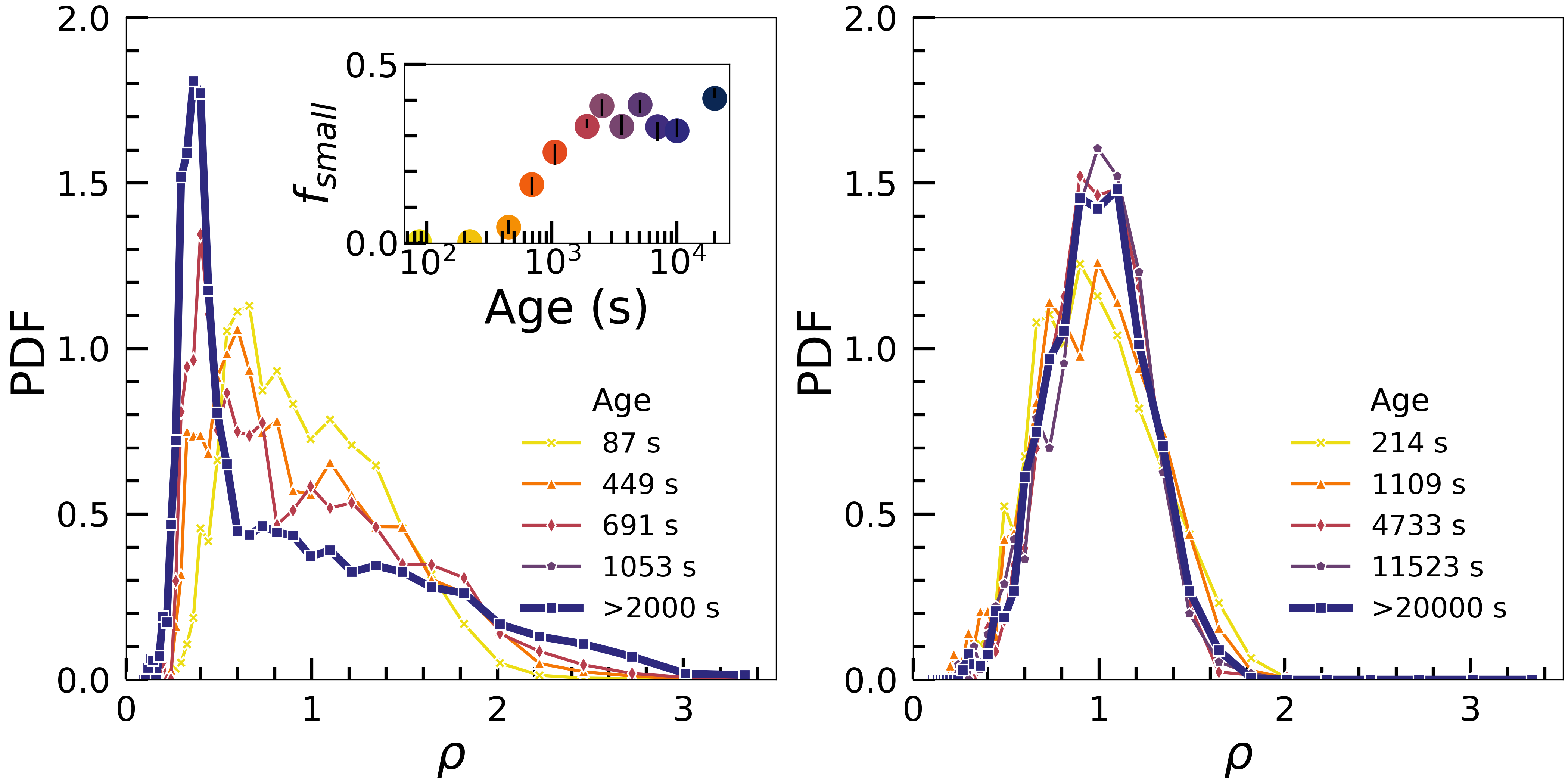 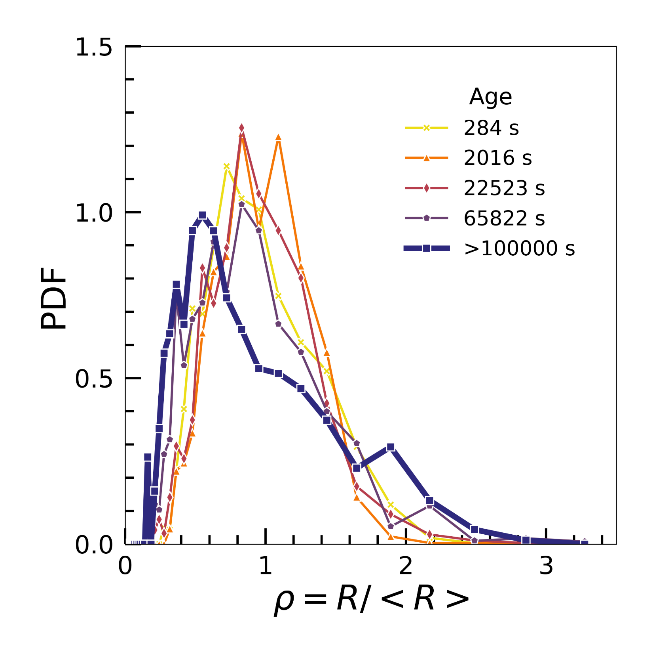 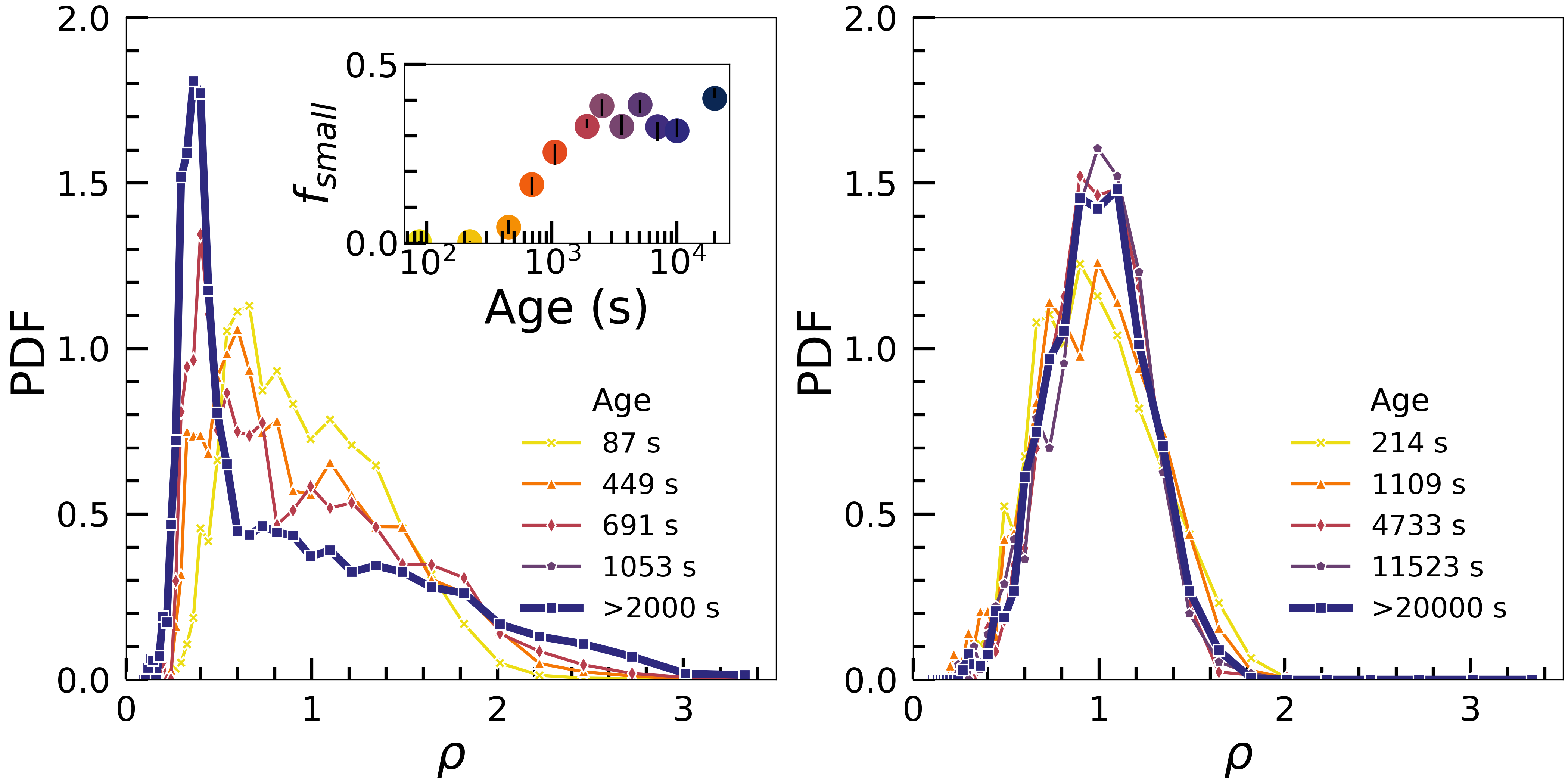 7
Roaming bubbles
φ=15%





Age = 5000s
How to explain these roaming bubbles?
8
Evolution of individual bubbles: roaming transition
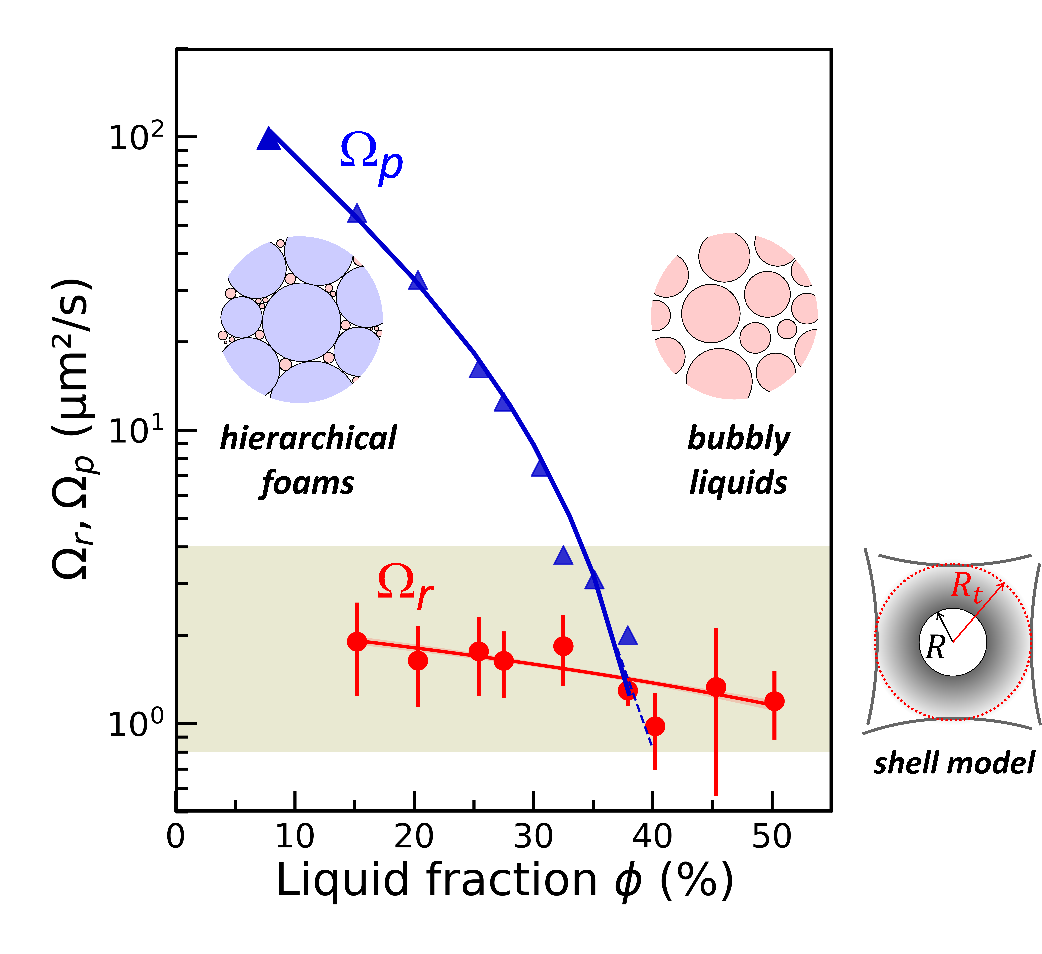 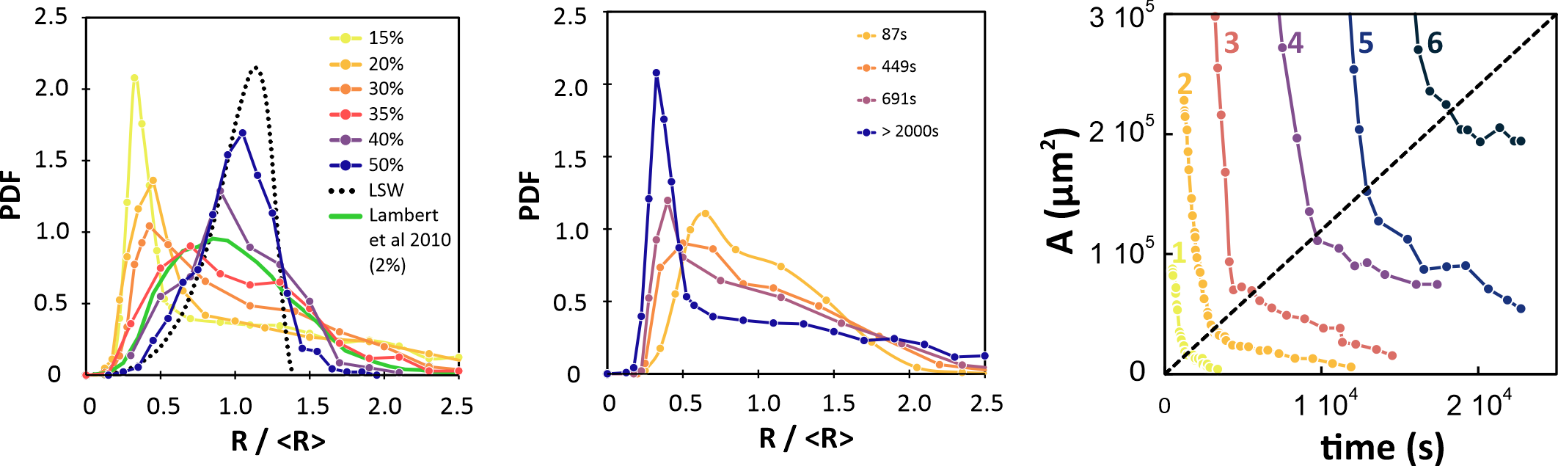 Bubble Area A (µm²)
Time (s)
What determines the roaming transition?
9
[Speaker Notes: I followed for each of the experiments a dozen roaming bubbles during all the duration of the experiment. Looking at the temporal evolution of their area, we observed a sharp variation of the dissolution rate:
Initially, it is of the same order of magnitude of the coarsening rate of the foam, omegap; then it falls down to a rate omegar, of the same magnitude for all the roaming bubbles, which doesn’t have a strong dependence on the liquid fraction.
The comparison of the two rates is crucial to understand the phenomenon: a wet foam is composed by two populations, of bubbles connected by films and of roaming bubbles, evolving with different rates. This difference is the reason of the roaming bubbles accumulating in the nodes, and the corresponding peak in the bsd. 
Since we observed a scaling between the bubble size at the moment of the transition, called here Rt, and the elapsed time, we investigated Rt.]
Physical mechanism for roaming transition
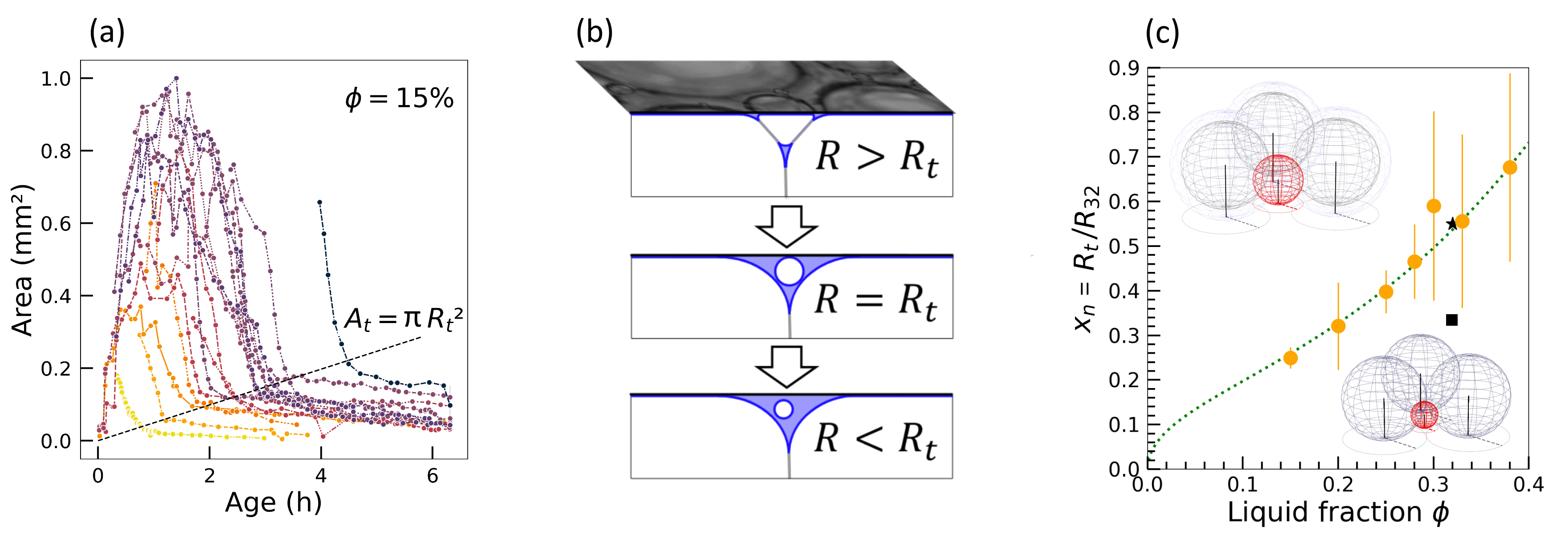 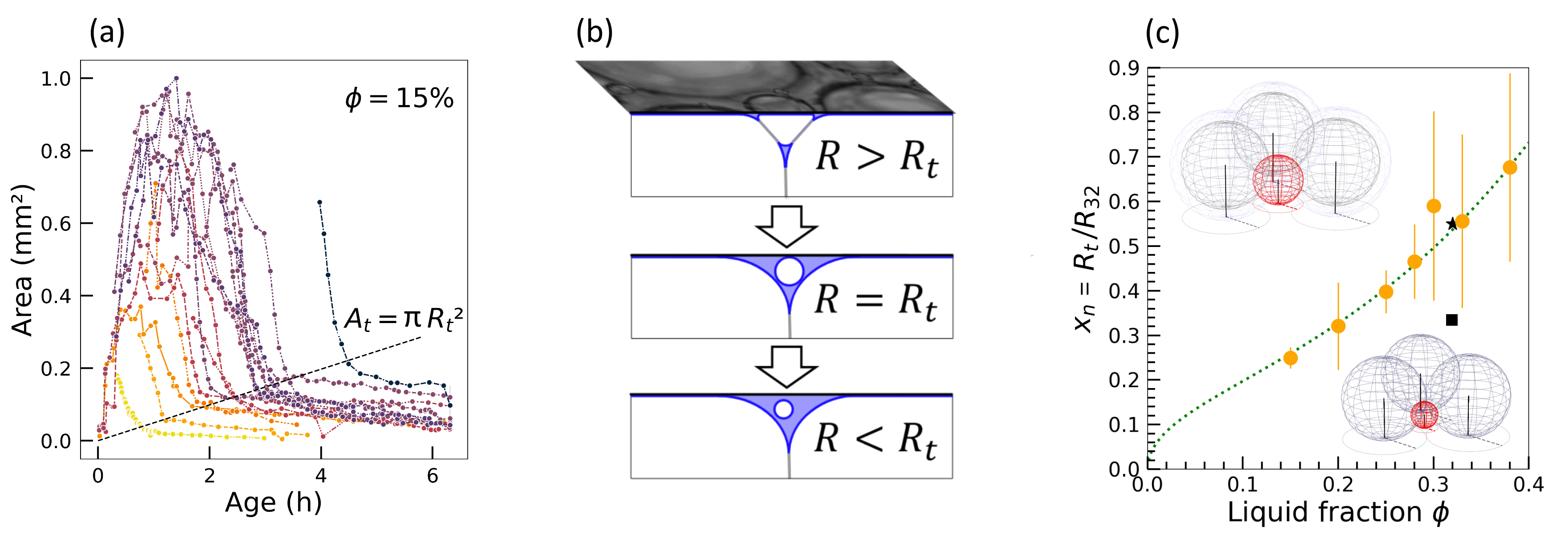 Johnson et al., PRL (1986)
Louvet et al., PRE (2010)
Rouyer et al., PoF (2010)
Feitosa et al., J. Phys.: Condens. Matter (2005)
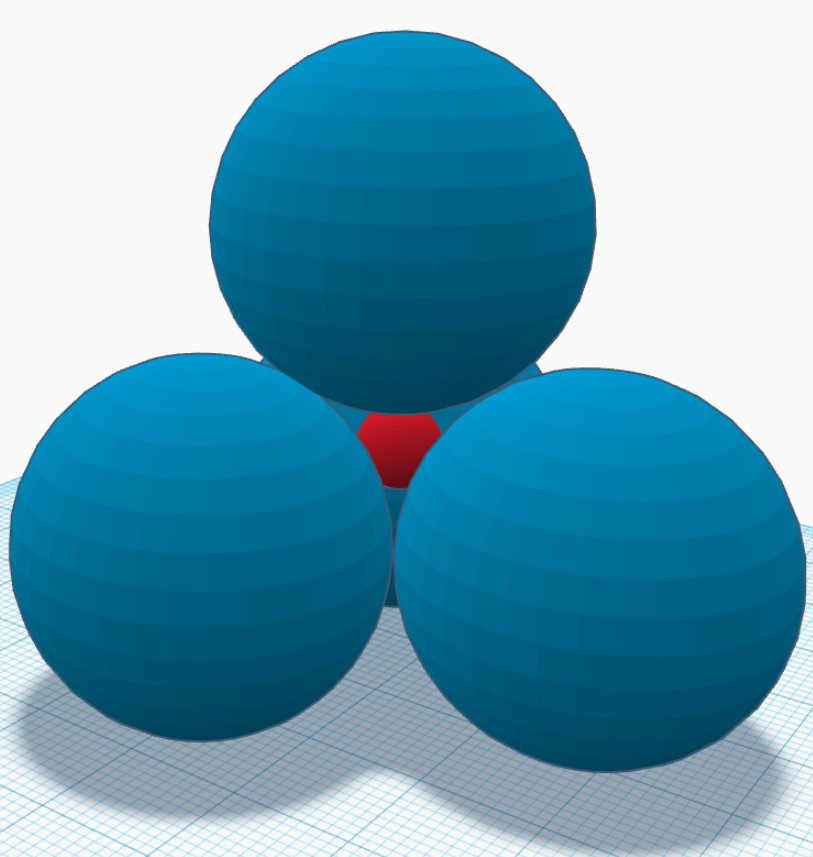 Surface node 	 		 	Bulk node
Wall observations, but not wall specific
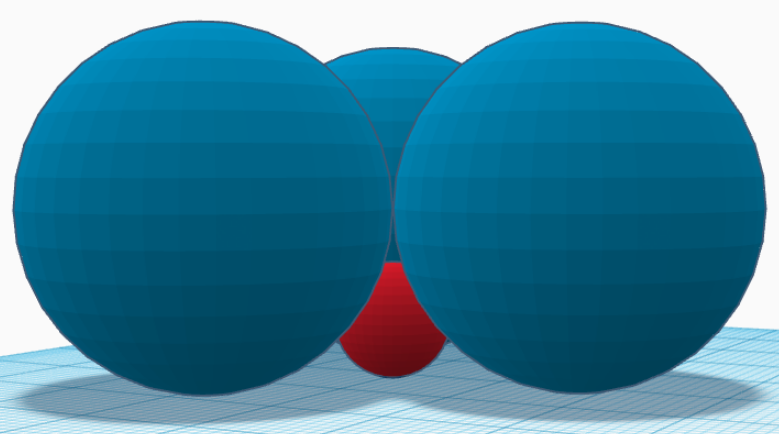 10
Hierarchical structure in the scaling state
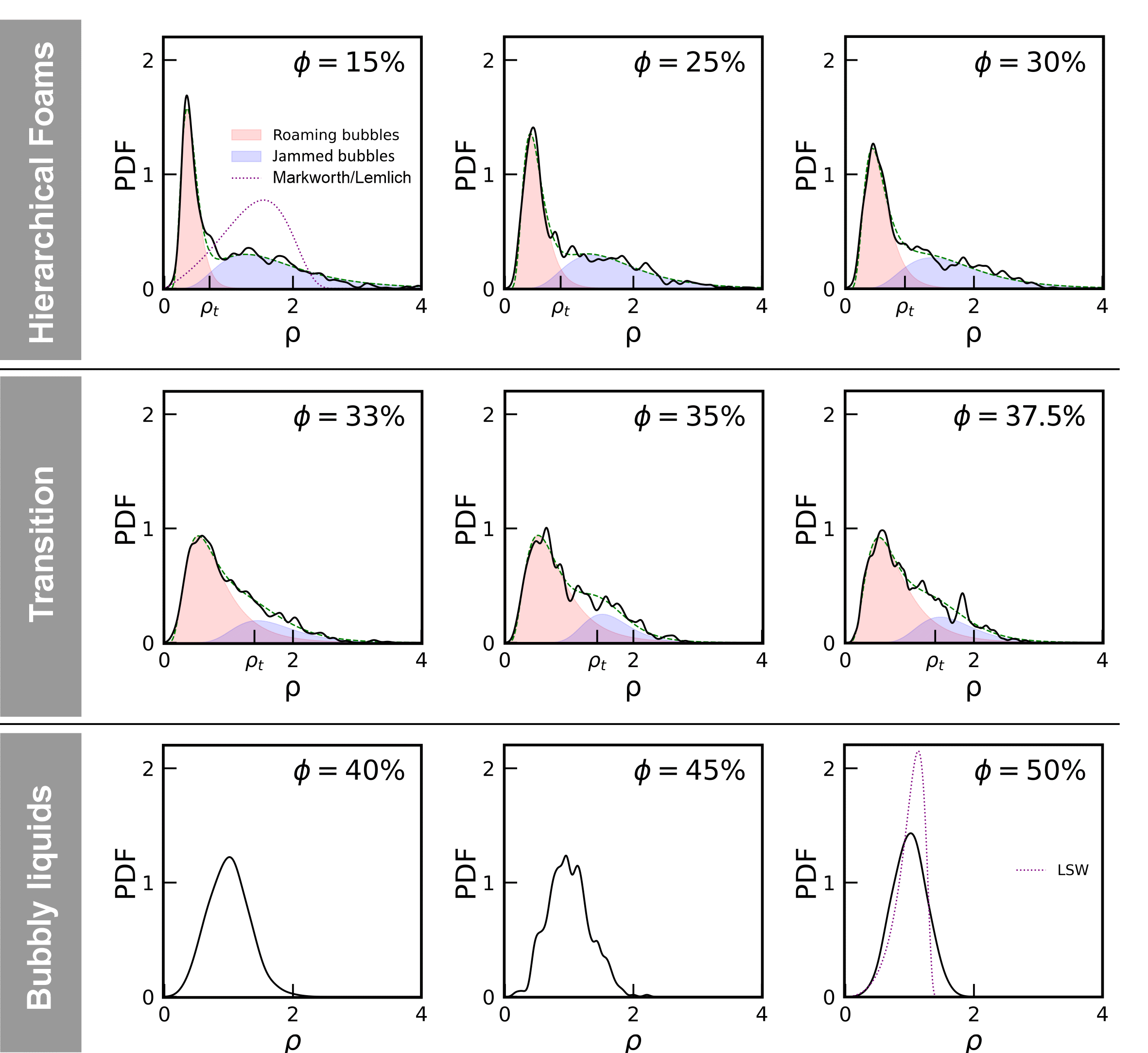 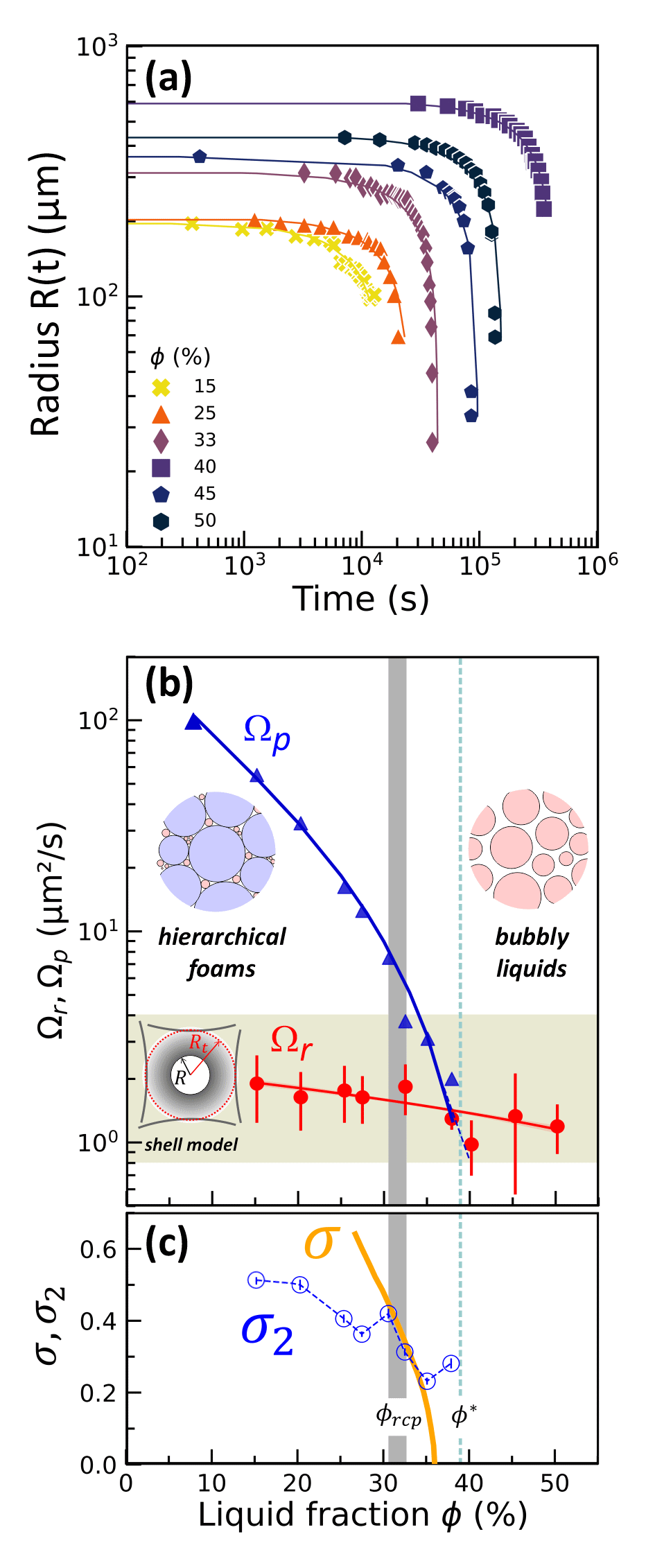 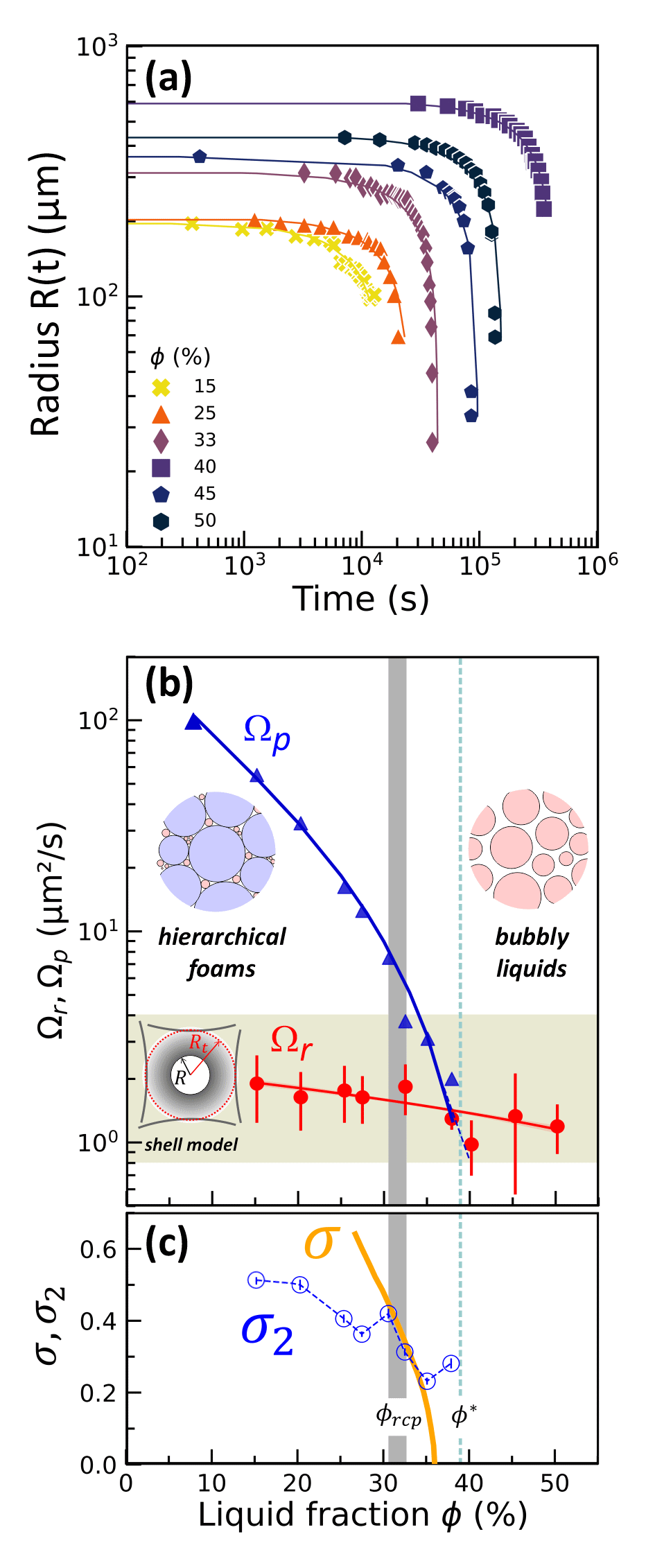 11
Galvani et al. arXiv:2304.11543
Conclusions
Perspectives
12
Appendix: Measuring bubble size from the surface
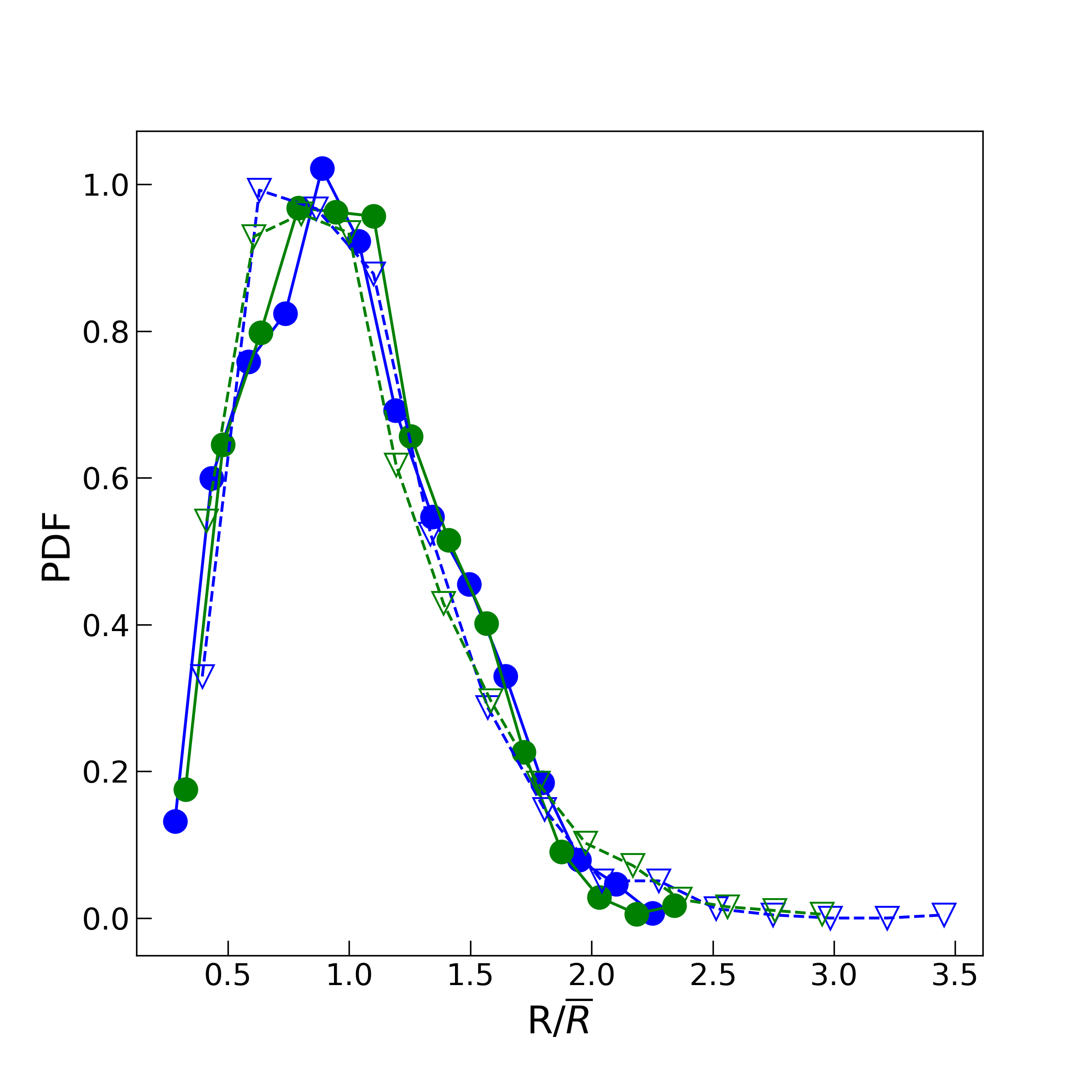 15% 30%
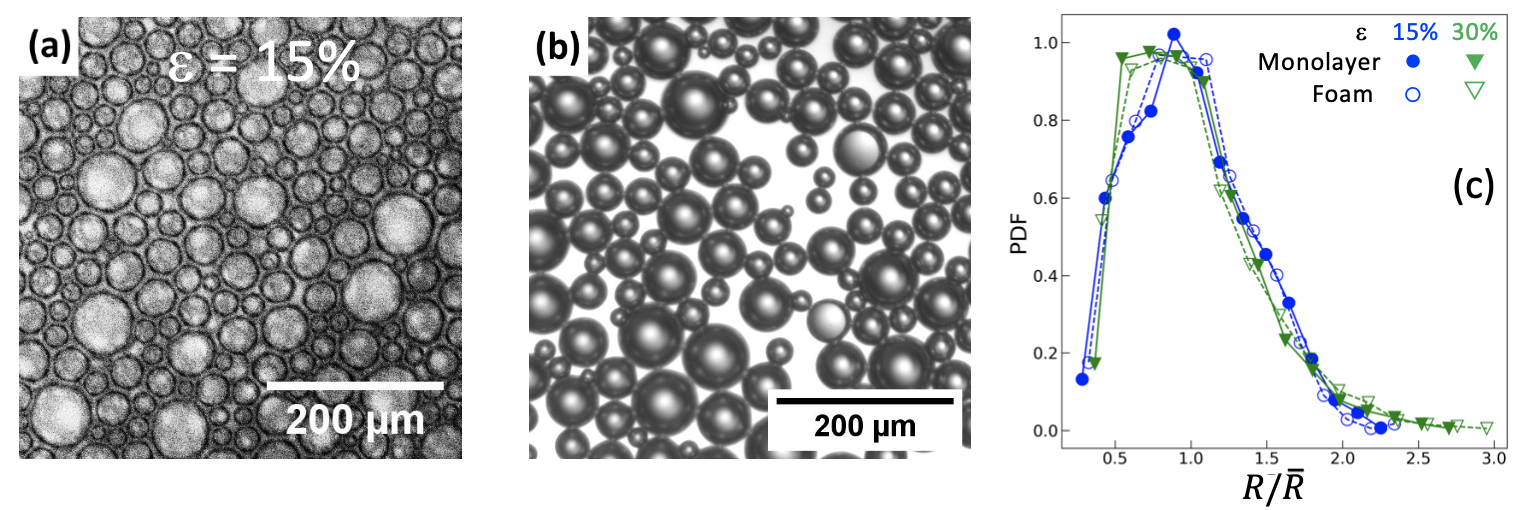 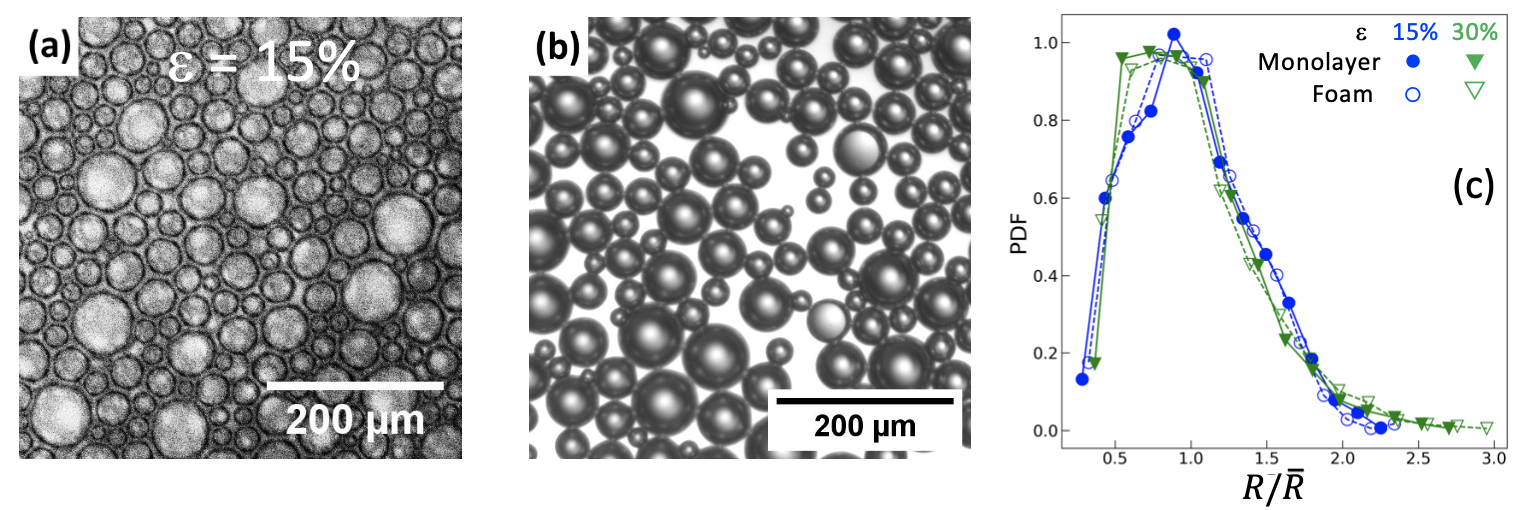 Foam
Monolayer
Extracted from the same foam sample
Dispersed in the foaming liquid
Observed against a glass window
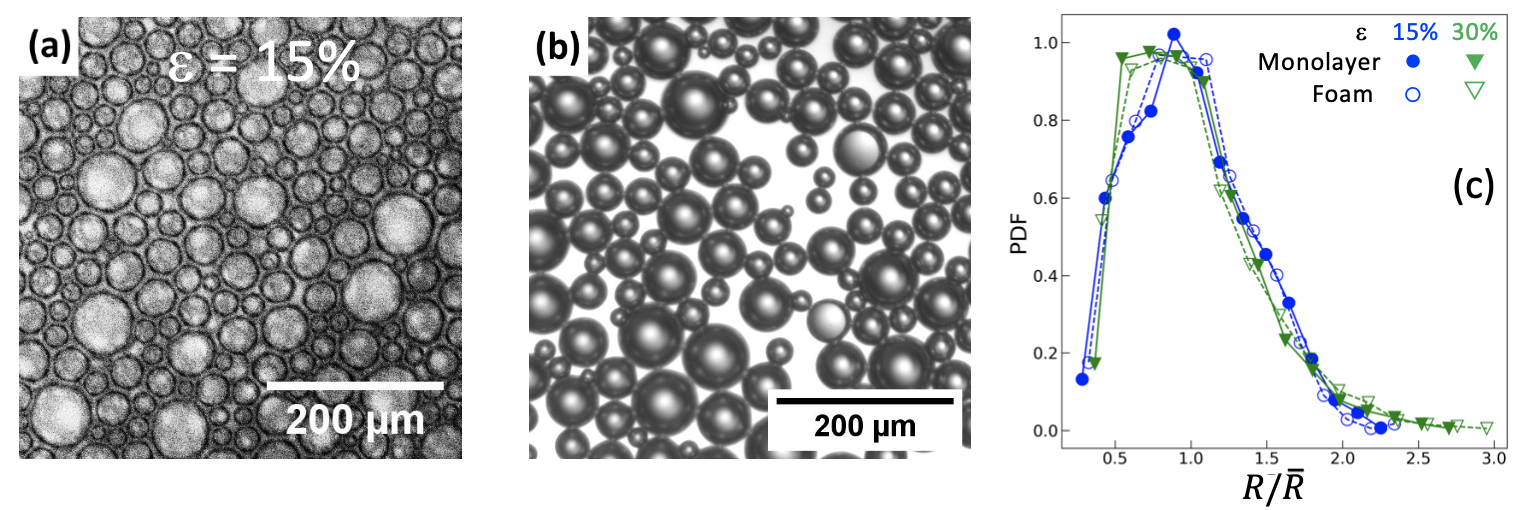 For a given fresh wet foam sample, the surface size distribution is representative of the bulk size distribution.
13
13
Pasquet et al., C. R. Méca. (2023)
Appendix: Temporal evolution of roaming bubbles
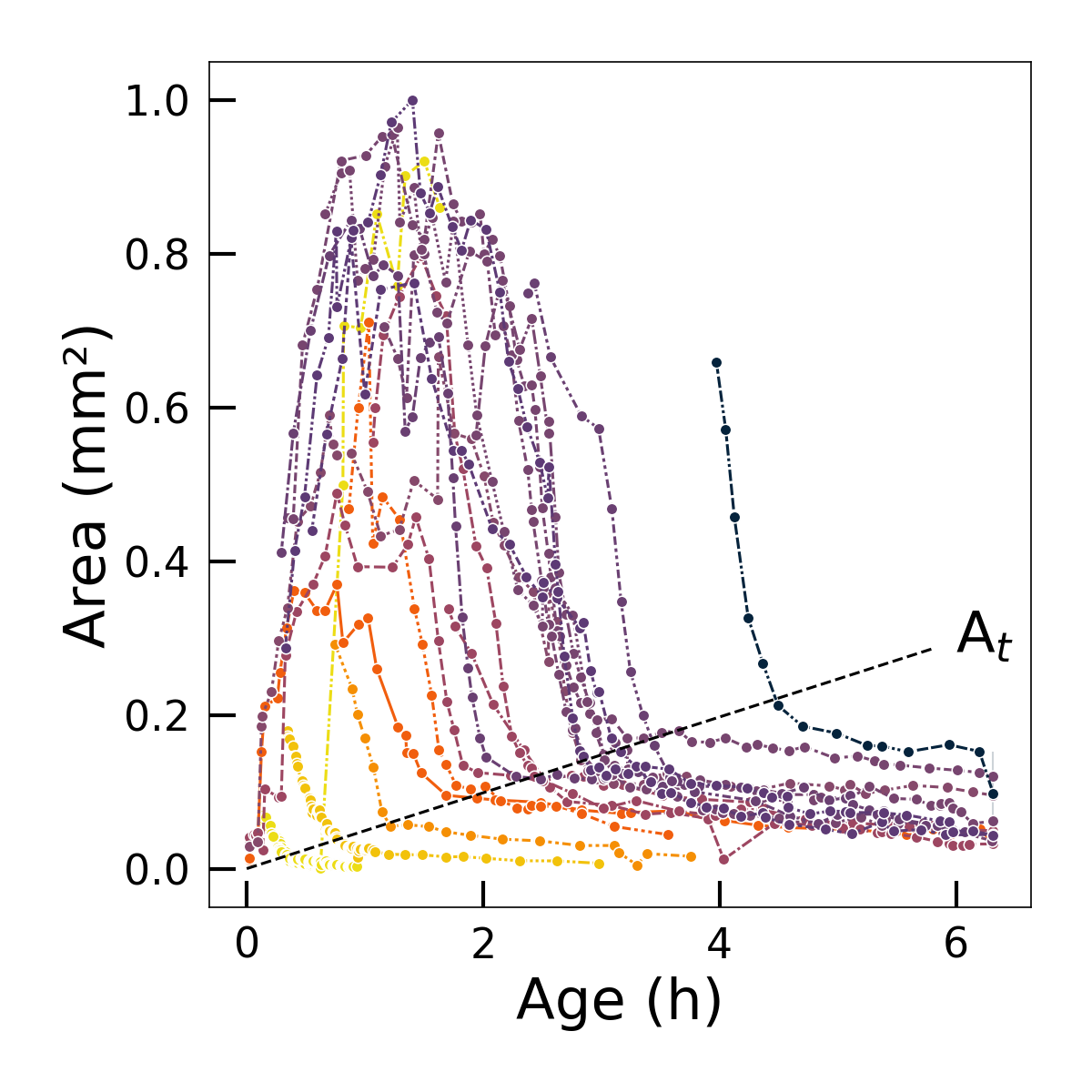 14
Appendix: Fitted parameters for bubble size distributions
15
Appendix: Simulation on coarsened foam
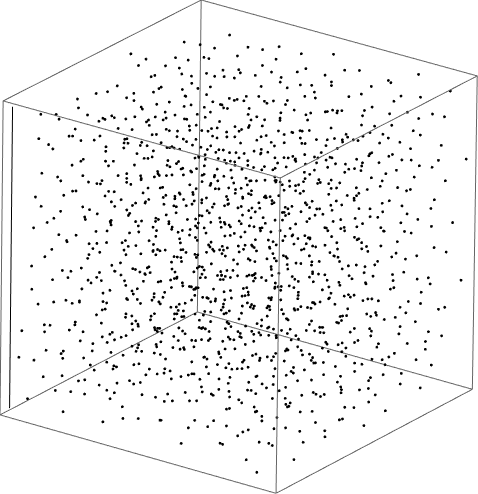 MD code LAMMPS 
103 – 104   hard spheres
Repulsive Hertzian interactions
5 random seeds
Two packing driving forces:
Simulated gravity
Uniform compression
Bubble centers
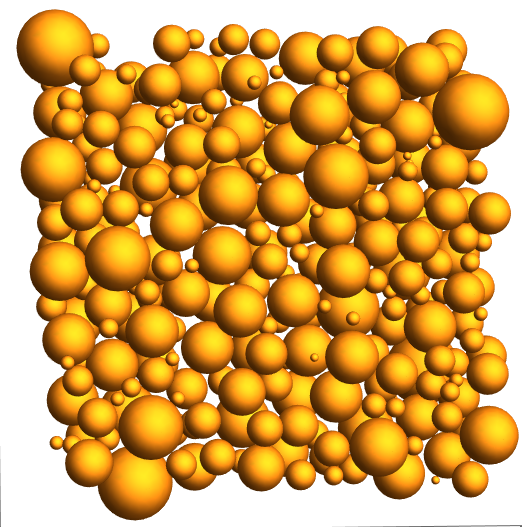 Section of the packing
16